تمثيل الكسور على خط الأعداد
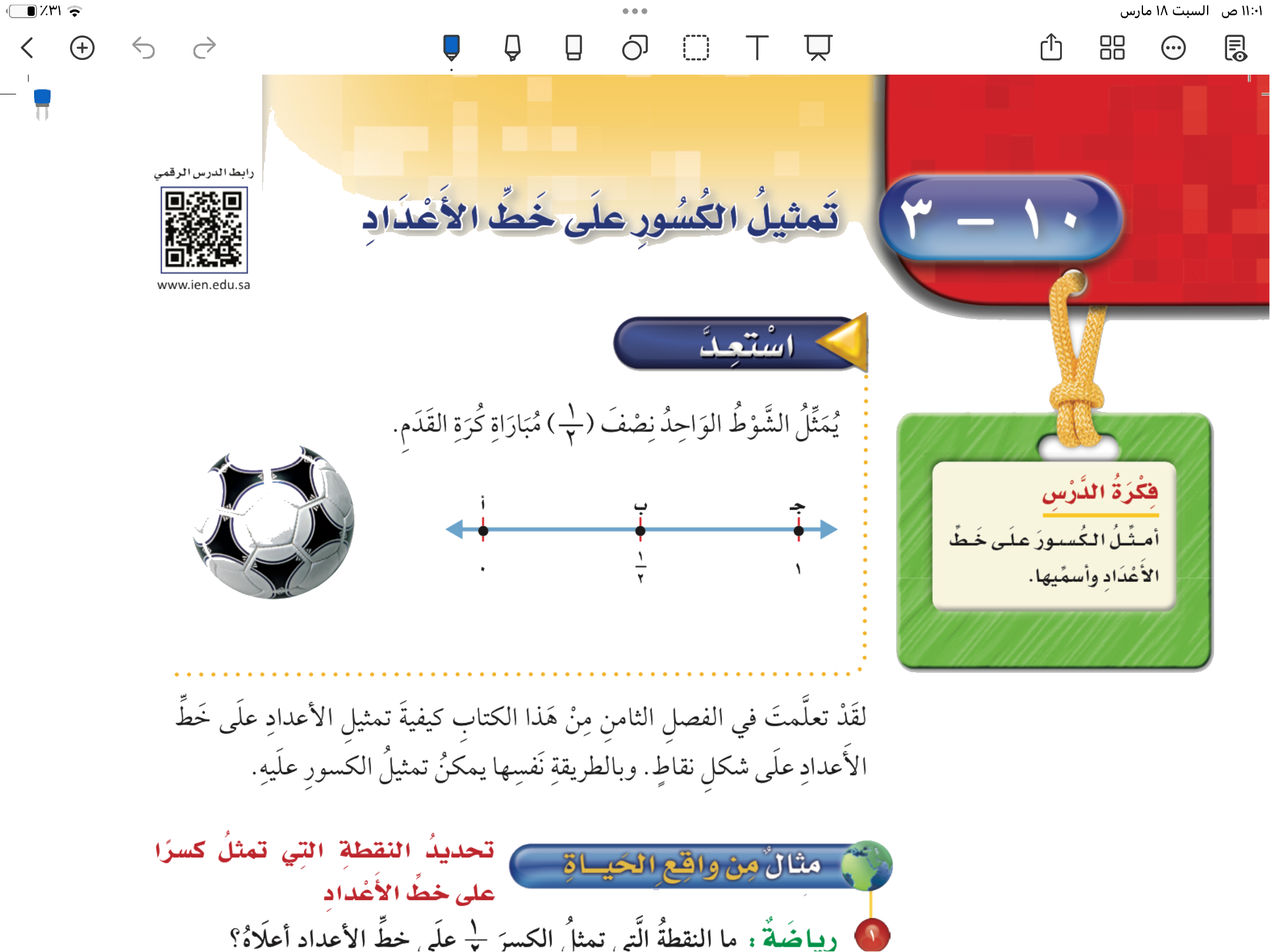 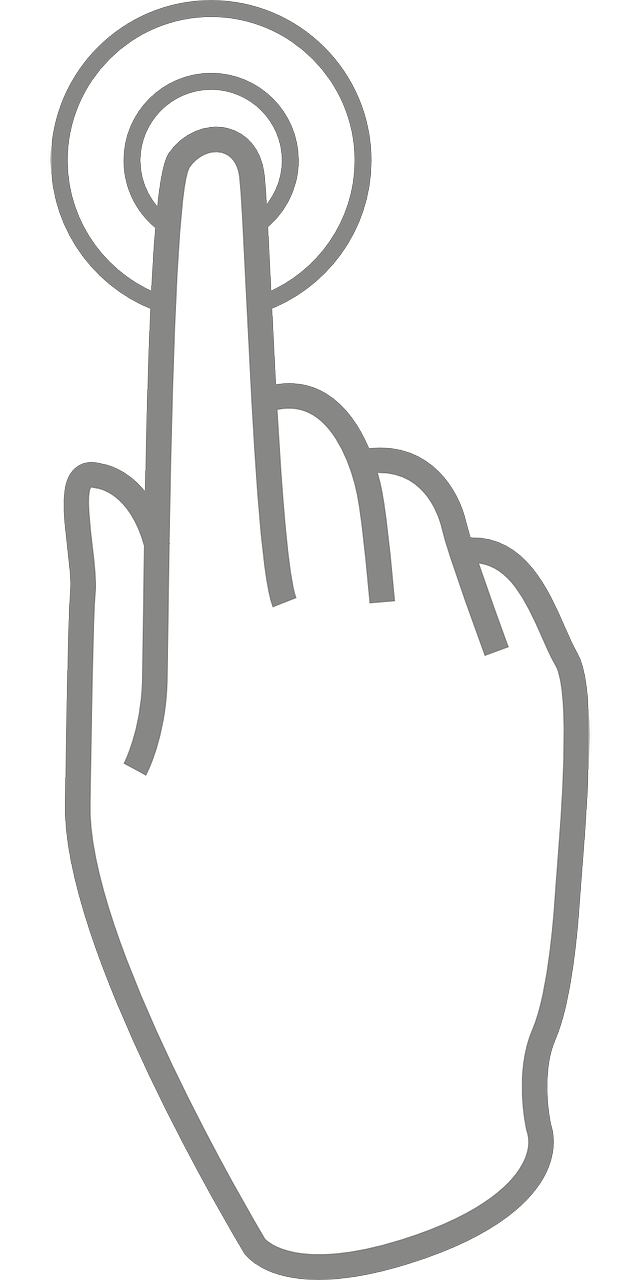 تمثيل الكسور على خط الأعداد
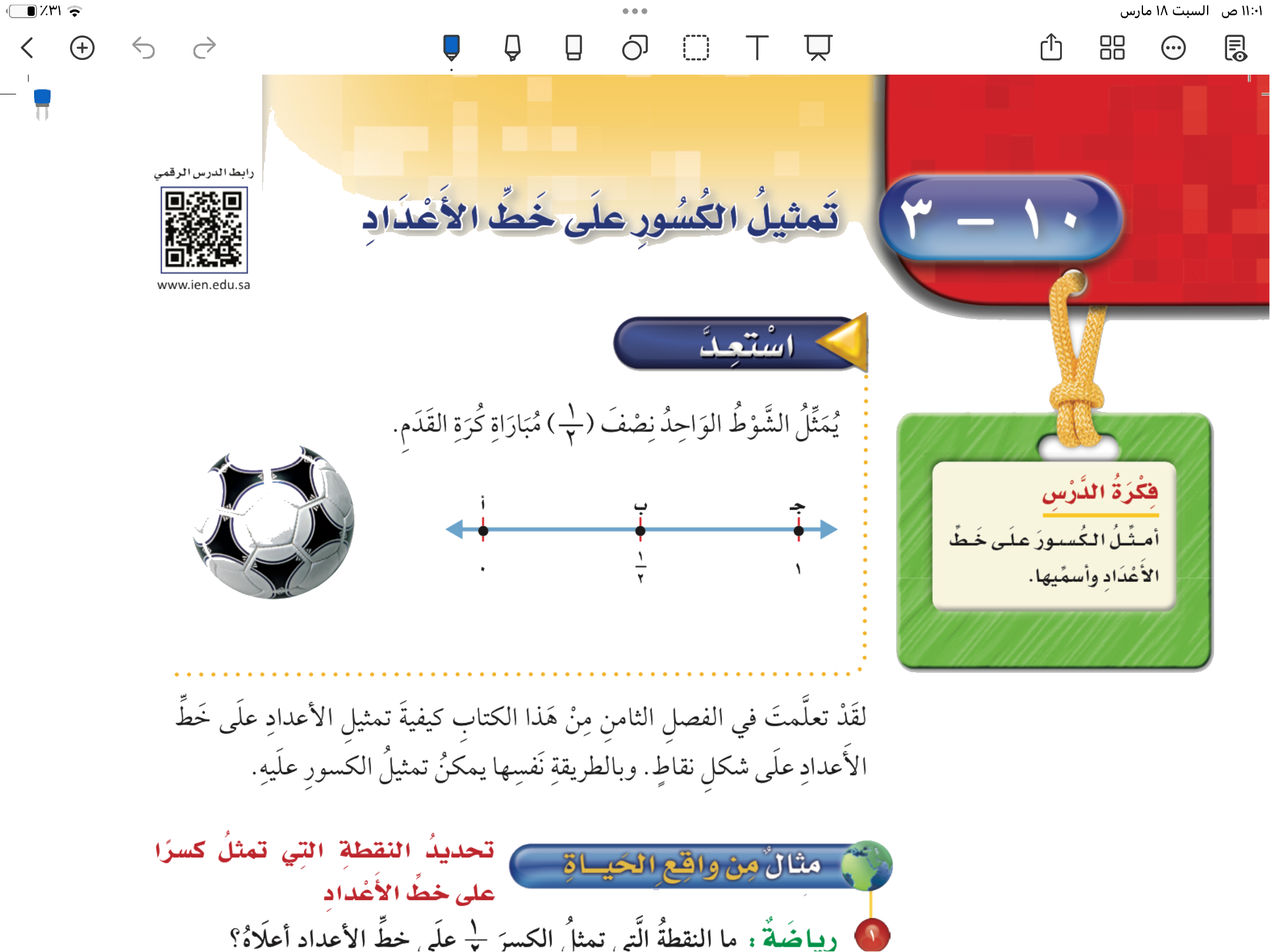 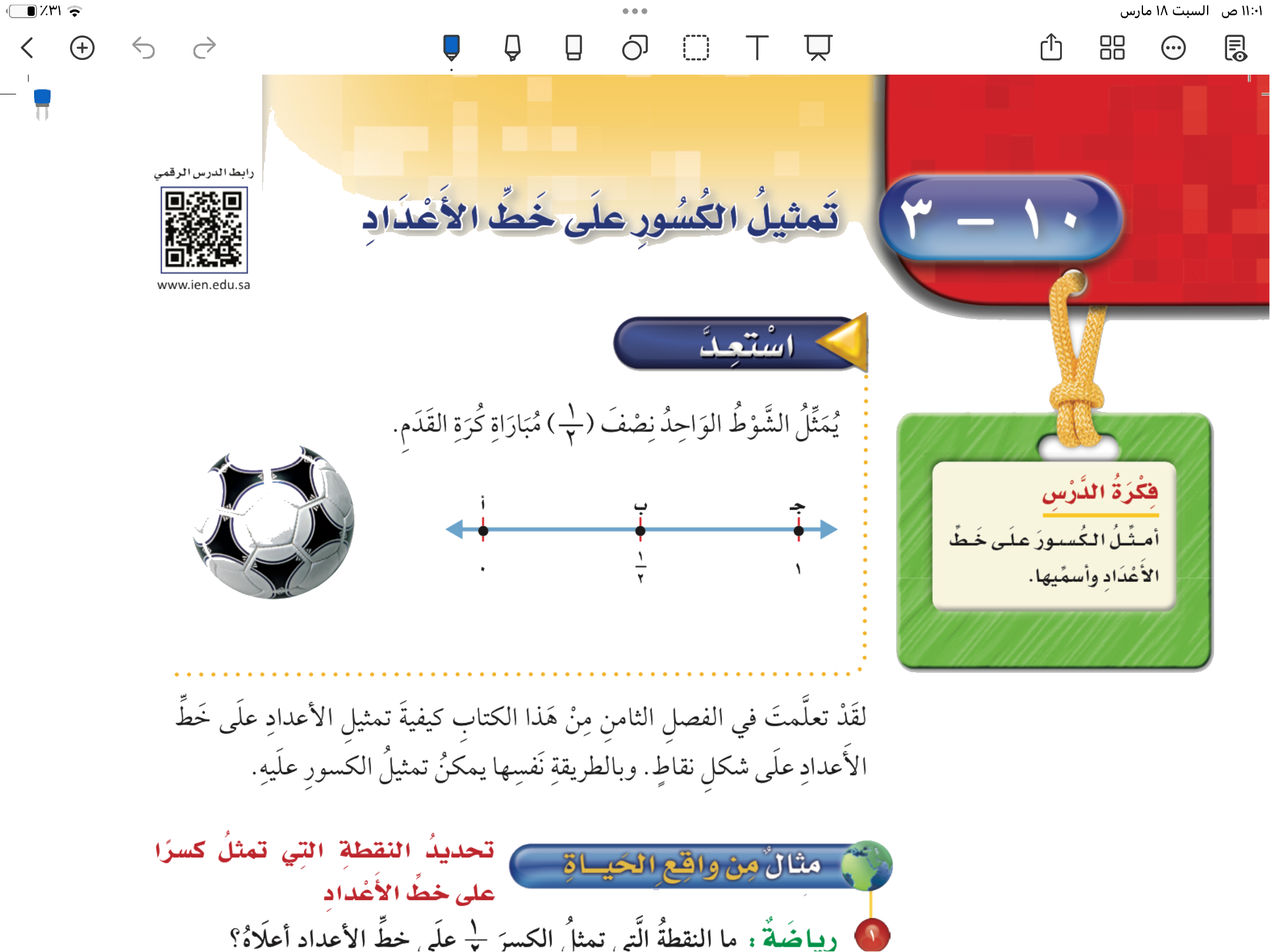 صفحة ٦٠
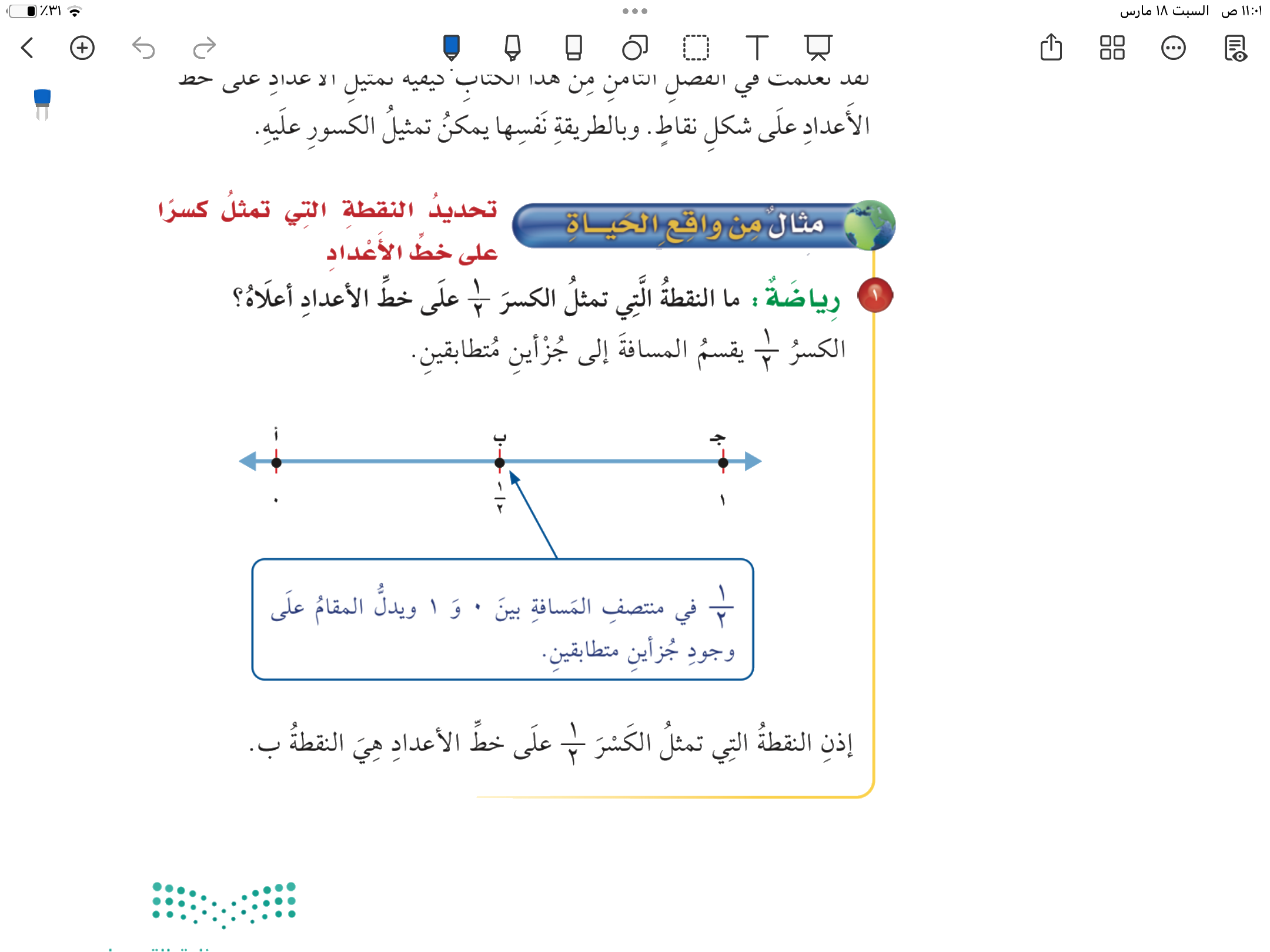 صفحة ٦٠
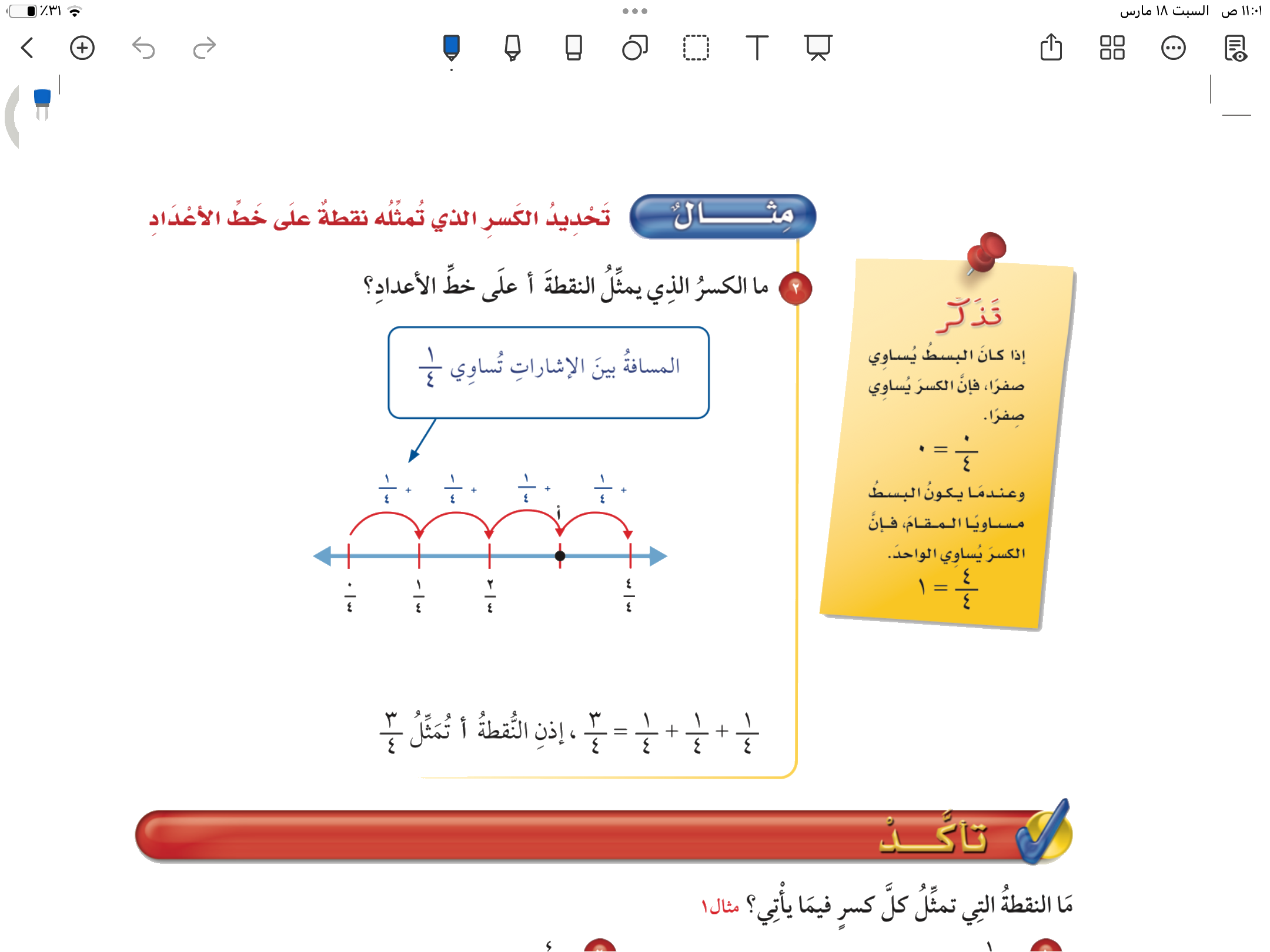 صفحة ٦١
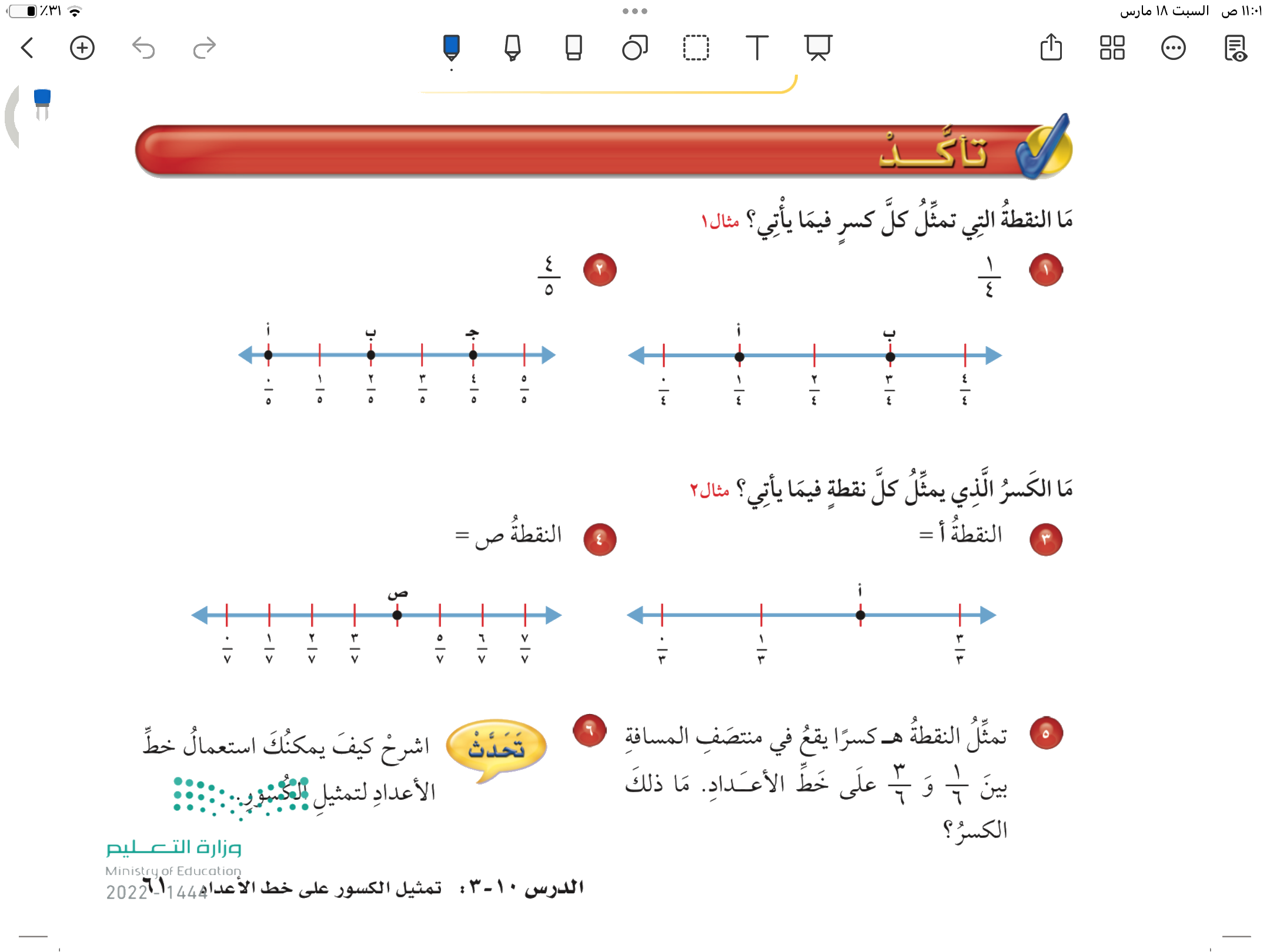 صفحة ٦١
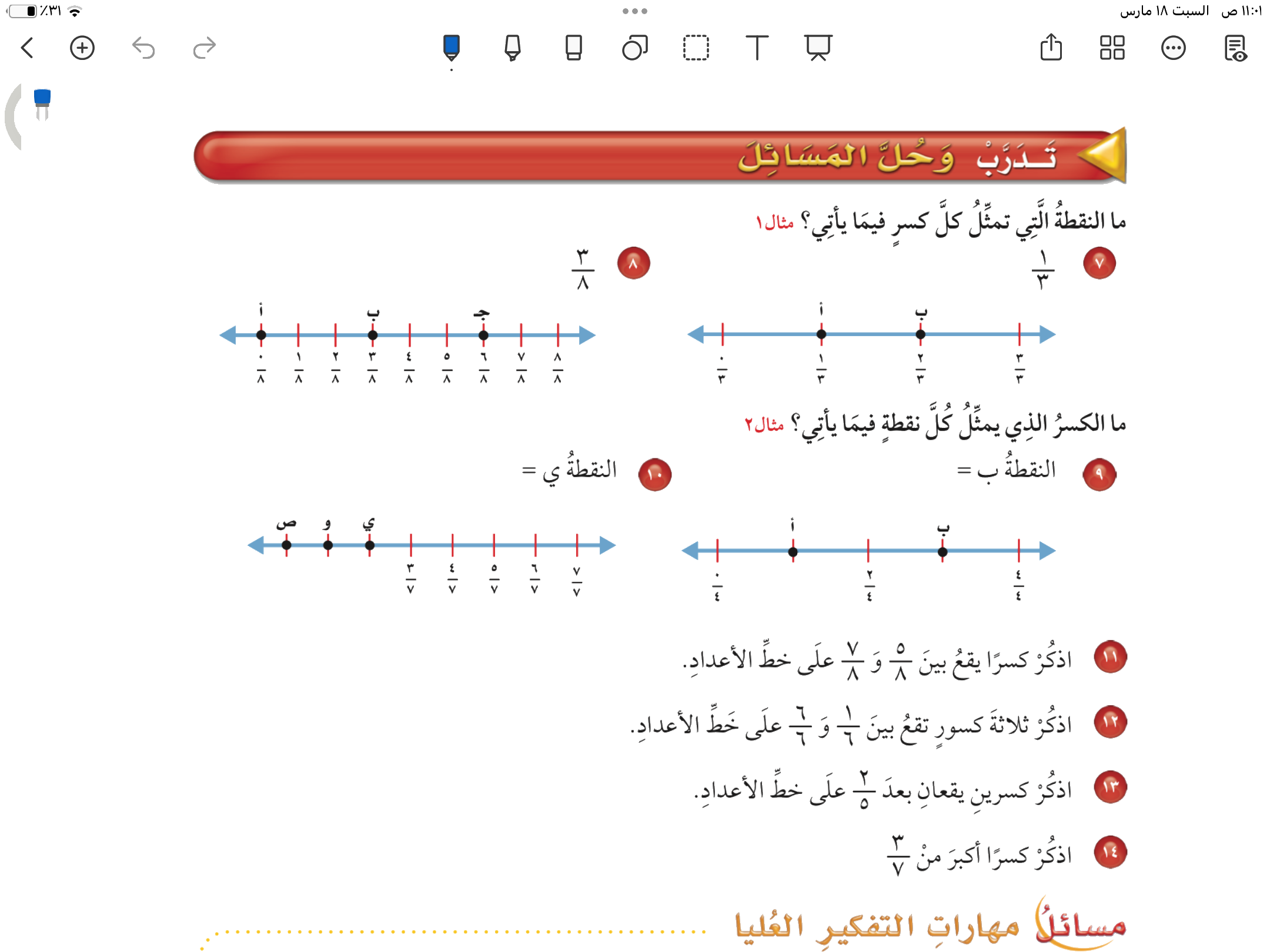 صفحة ٦٢
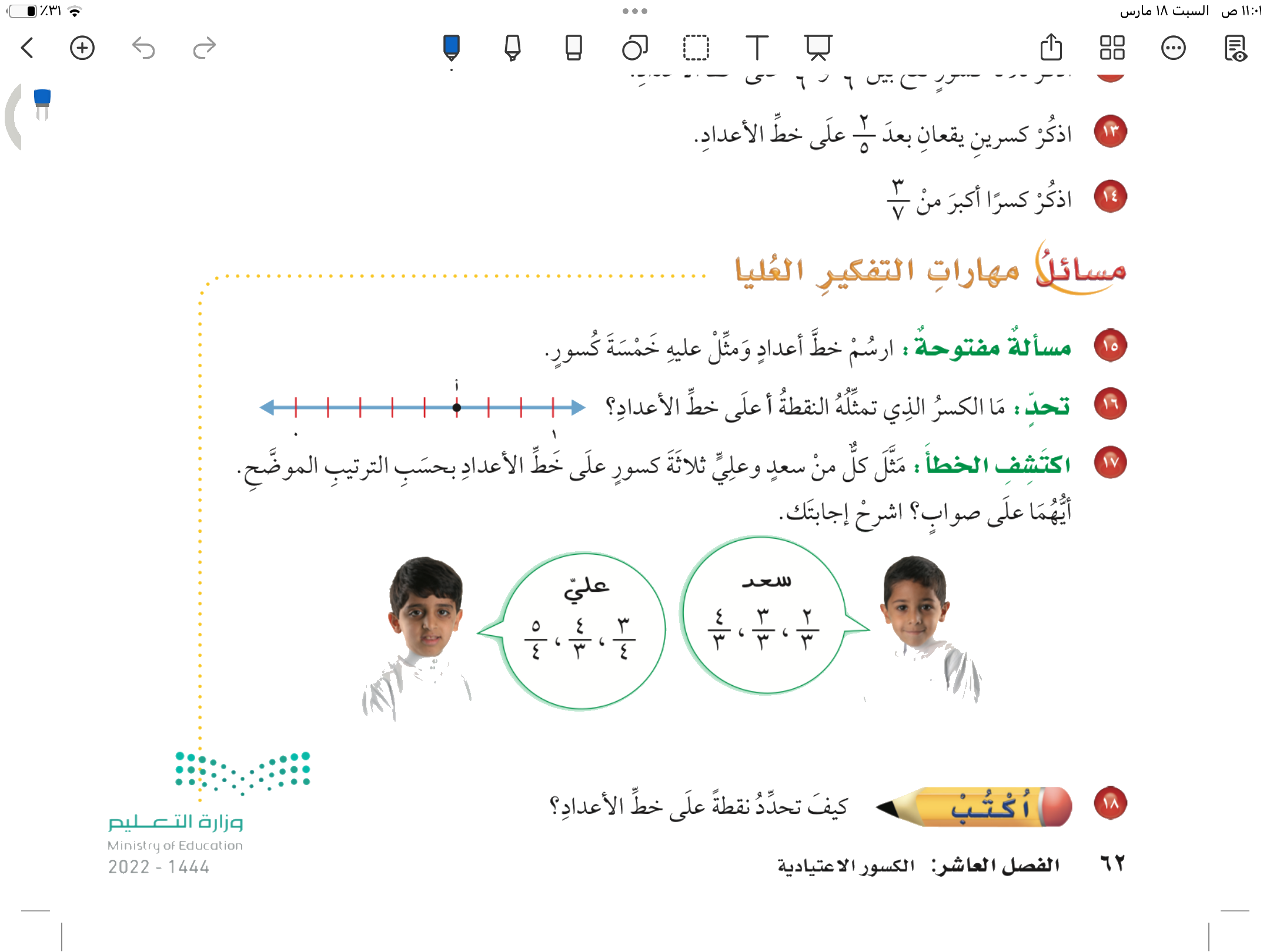 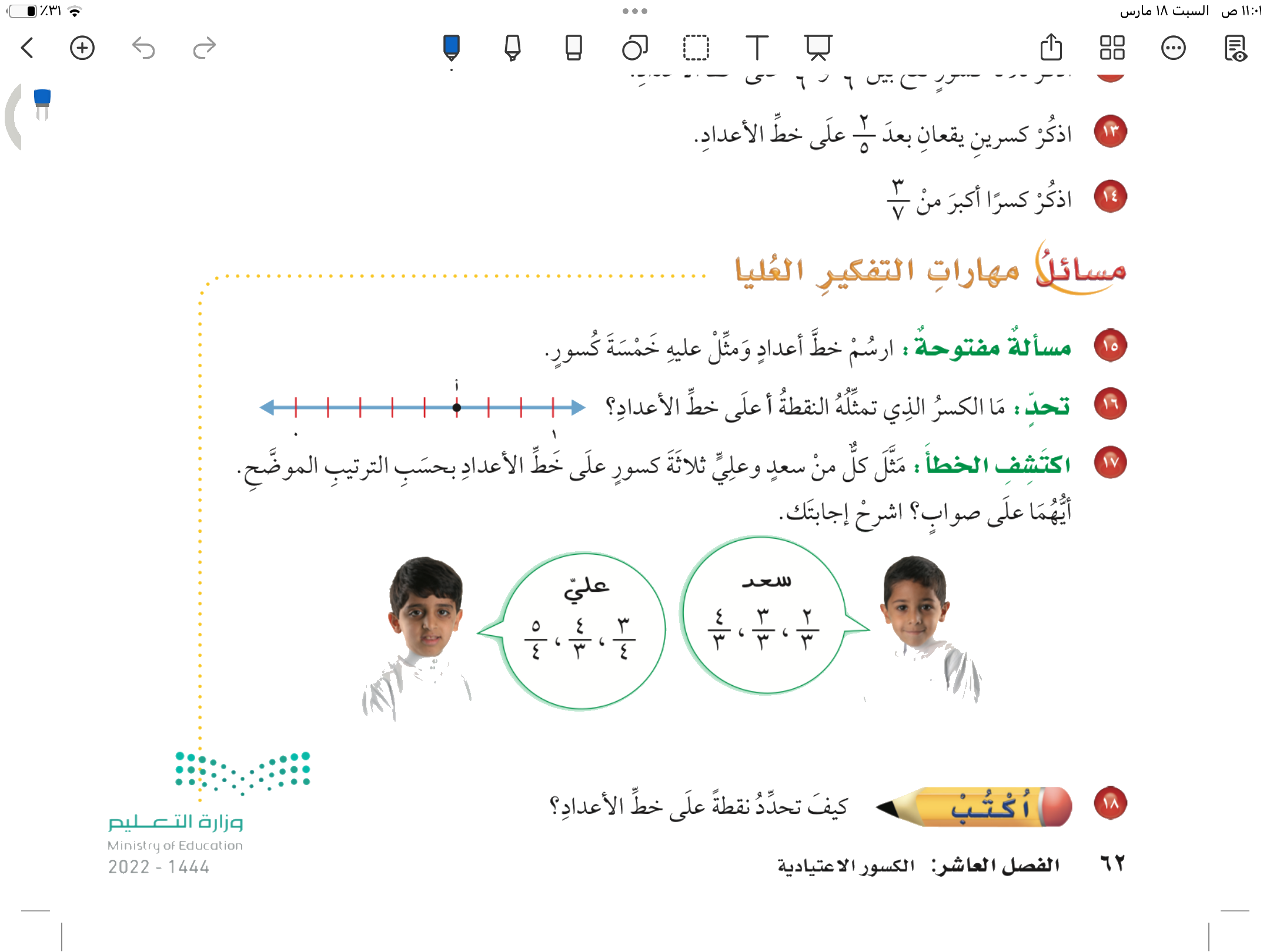 صفحة ٦٢
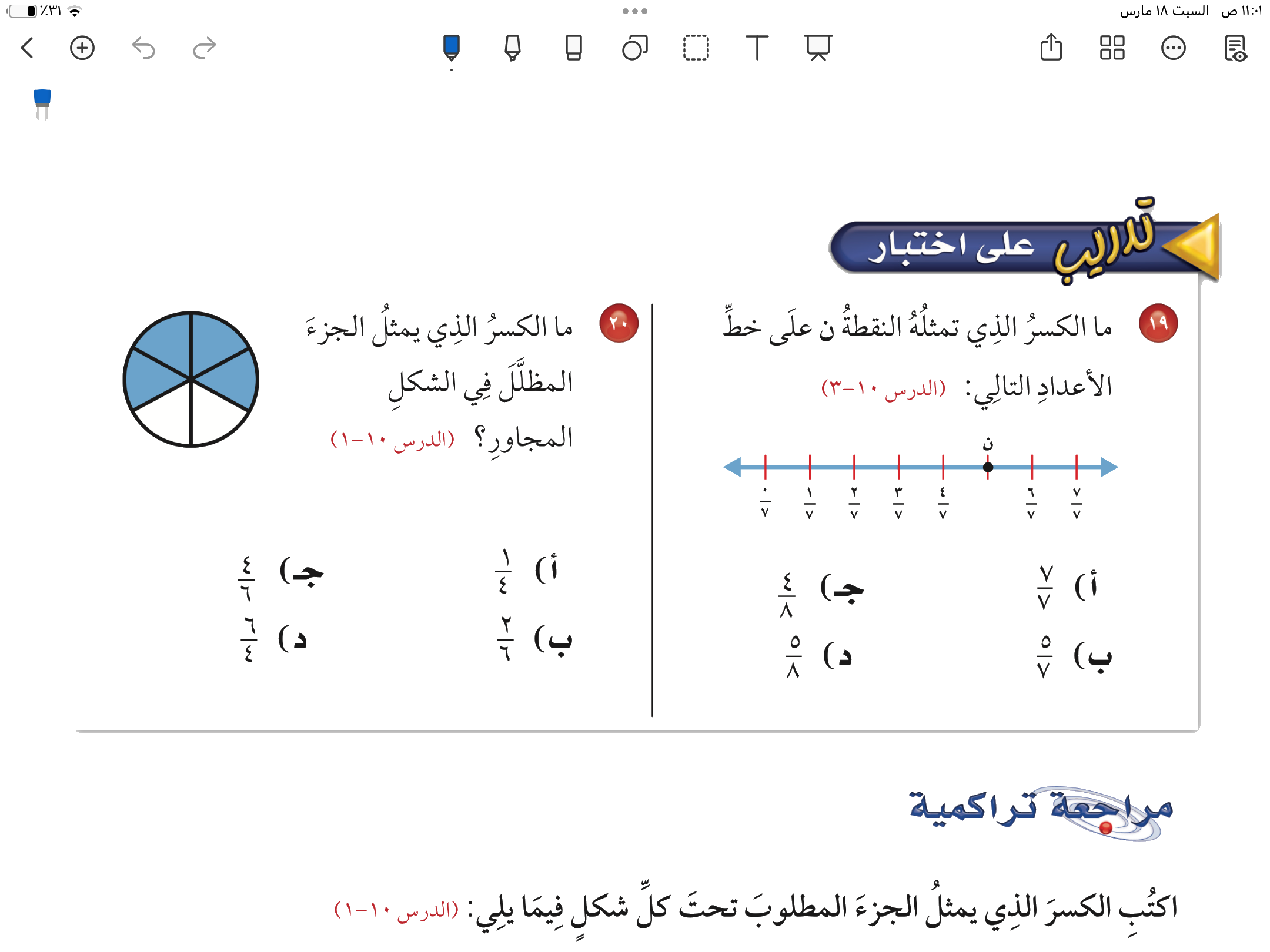 صفحة ٦٣